Sticking to Human Skin: How Difficult Could That Be?
Synopsis: 40 years of product development experience with 3M creating medical devices that stick to skin has taught me how complicated sticking things to human skin can be. The adhesive categories used in developing these products has include solvent based acrylate, water based acrylate, synthetic rubber and acrylate hot melt, cyanoacrylate, silicone, natural rubber and polyurethane. When developing products that use adhesives and coatings that stick to skin,  understanding the properties of the skin, the adhesive and  the coated backing is required to create a high performance product. We will explore some of these properties.
Adhesives & Sealants Council
Fall Convention & Expo
Greenville,SC
Presented by Wayne K. DunsheeConsulting Scientist – Adherent Laboratories, Inc.Retired 3M Corporate Scientist
Sticking to Human Skin:How Hard Could That Be?
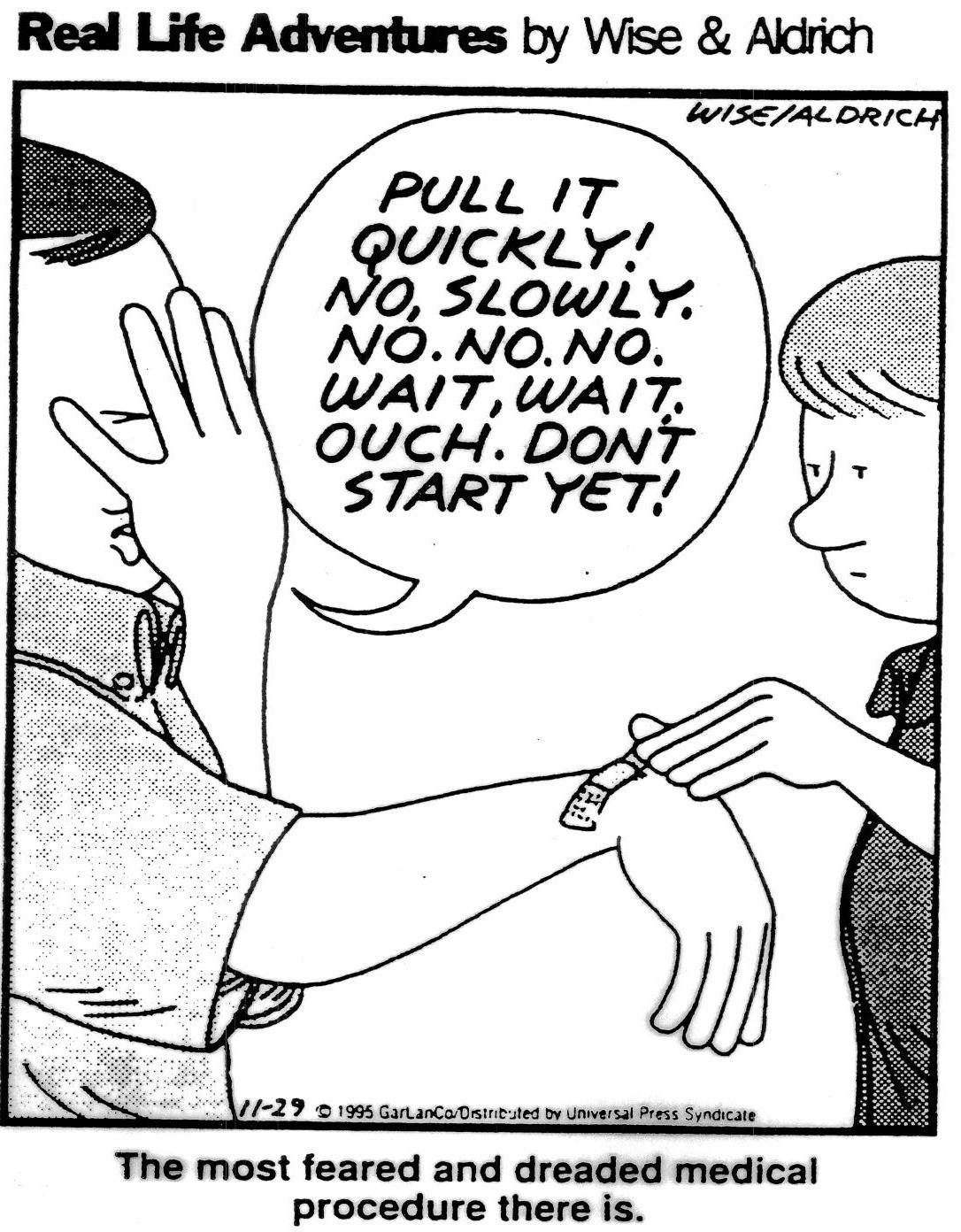 A Brief History of Bandages
It started with animal skins and progressed to woven  cloth to soak up blood and wound fluid.
Then there was the discovery that natural rubber adhesive could be spread onto woven cloth and used to more easily hold absorbent materials onto the wounded skin.
This discovery was followed by the use of polymeric adhesives on plastic polymer (PVC) films and began to make bandaging damaged skin not only more comfortable but less obvious.
Synthetic Polymer Adhesive Tapes introduced in 1960
The Beginning of  “Technology Driven” Bandages in 1994 (Foam, Nonwoven and Ultrathin Polyurethane) with new and unique adhesives
Adhesive Backbone Polymers/Monomers
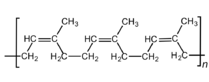 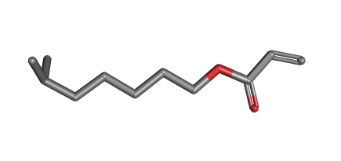 Natural Rubber Latex cis-1,4-polyisoprene
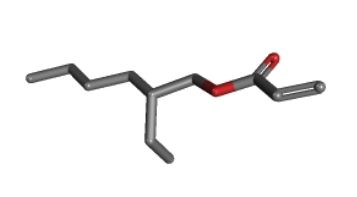 Iso Octyl Acrylate (3M)
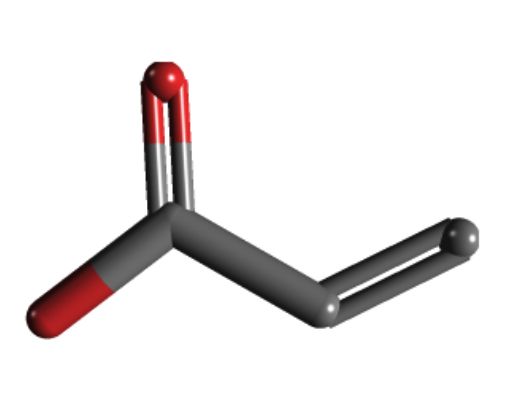 Acrylic Acid
2 Ethyl Hexyl Acrylate (J&J)
A View of a Typical Drug Store Shelf
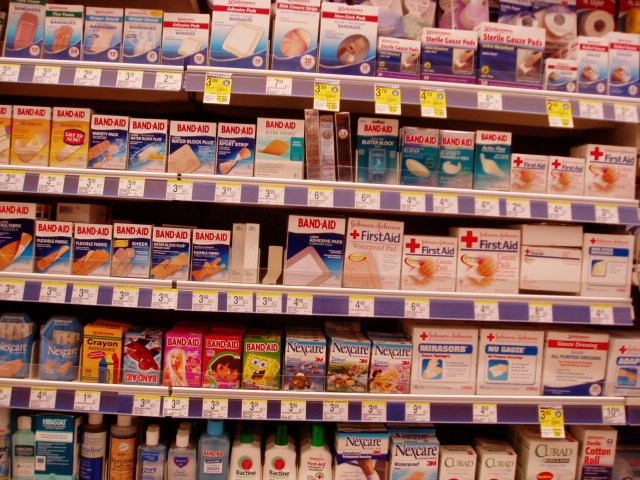 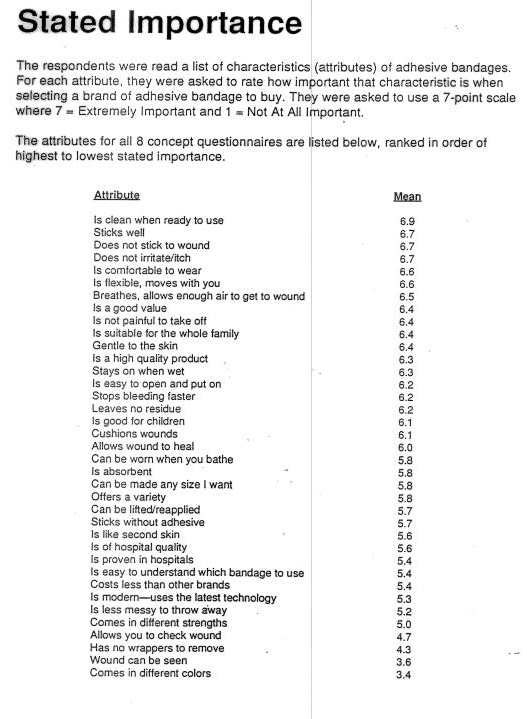 General Bandage Properties
Sterile (only a U.S. requirement)
Ability to stick to skin and stay stuck
Comfortable - reduces irritation to skin
“Breathability” or has holes for evaporation
Pleasant appearance
Easy to remove from the skin
Absorbent Pad
Standard Bandage Shape
Active Strip
 (PVC Foam)
Comfort Strip
 (Polyurethane non-woven)
Waterproof Strip
 (Polyurethane Film)
J&J Sheer Strip
  (PVC Film)
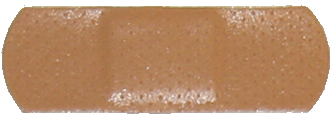 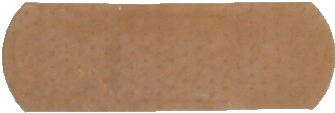 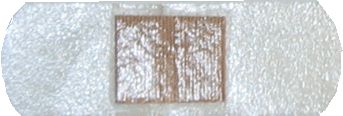 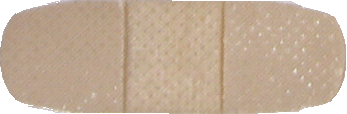 Active PVC Foam Bandage
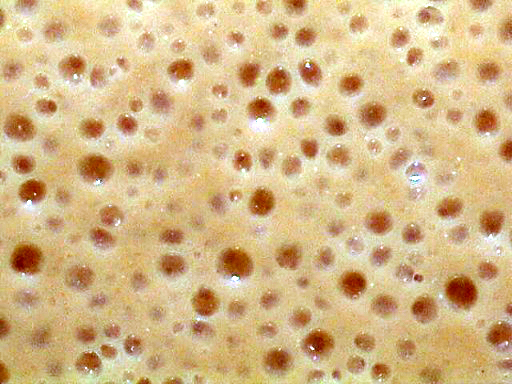 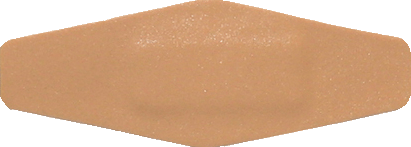 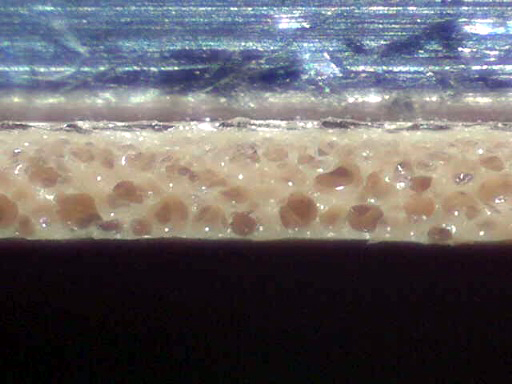 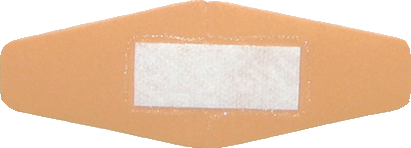 Comfort Nonwoven PU Bandage
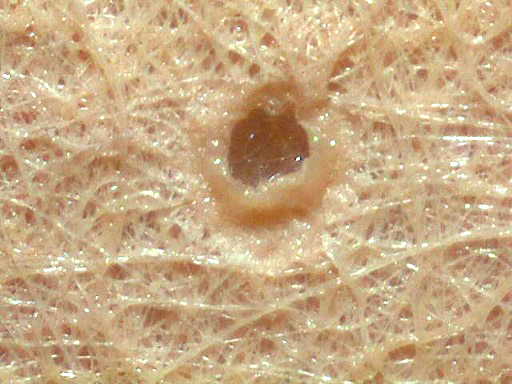 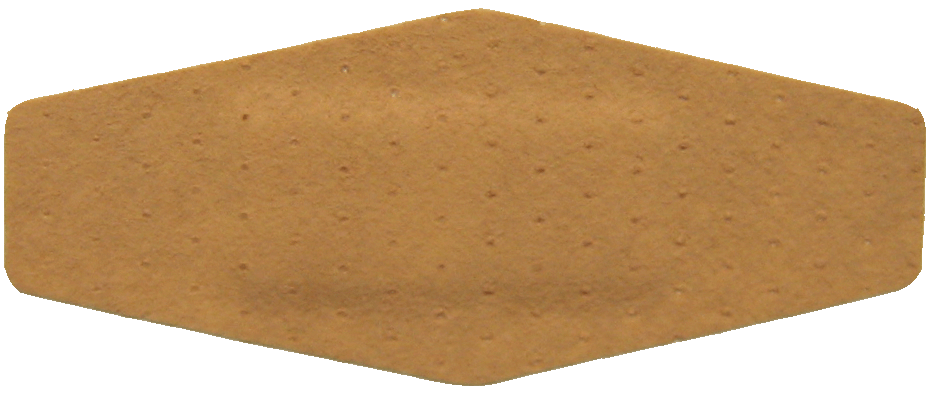 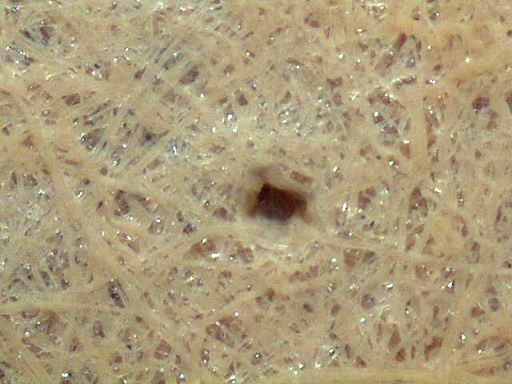 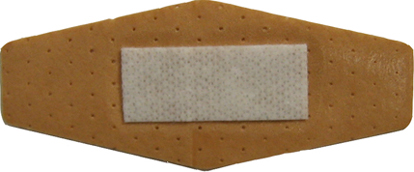 Waterproof PU Film Bandage
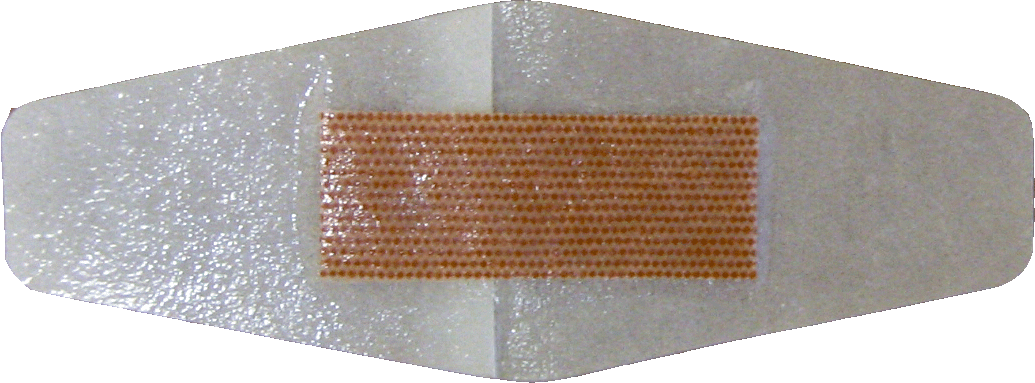 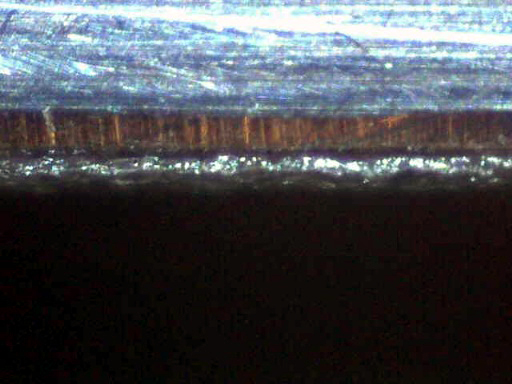 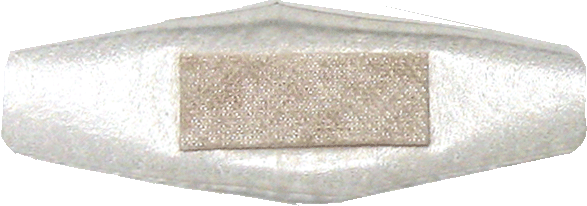 J&J Sheer PVC Bandage
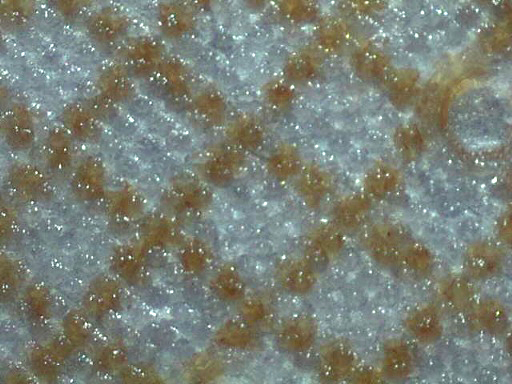 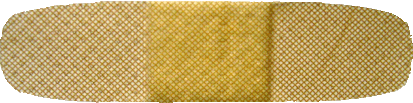 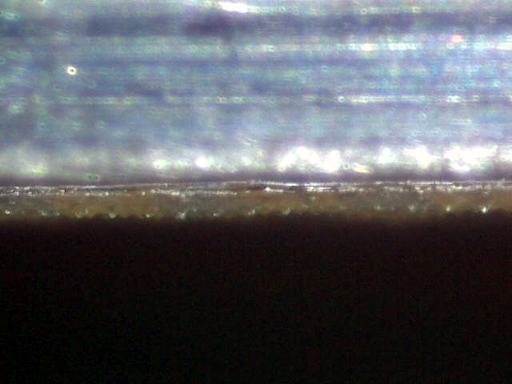 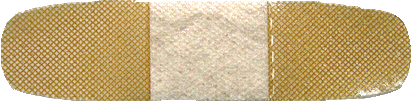 Stress at 50% Strain (Elongation)
Active
(Std. Shape)
Active
(Diamond Shape)
J&J Sheer
(Std. Shape)
Comfort
(Std. Shape)
Waterproof
(Std. Shape)
Comfort
(Diamond Shape)
Waterproof
(Diamond Shape)
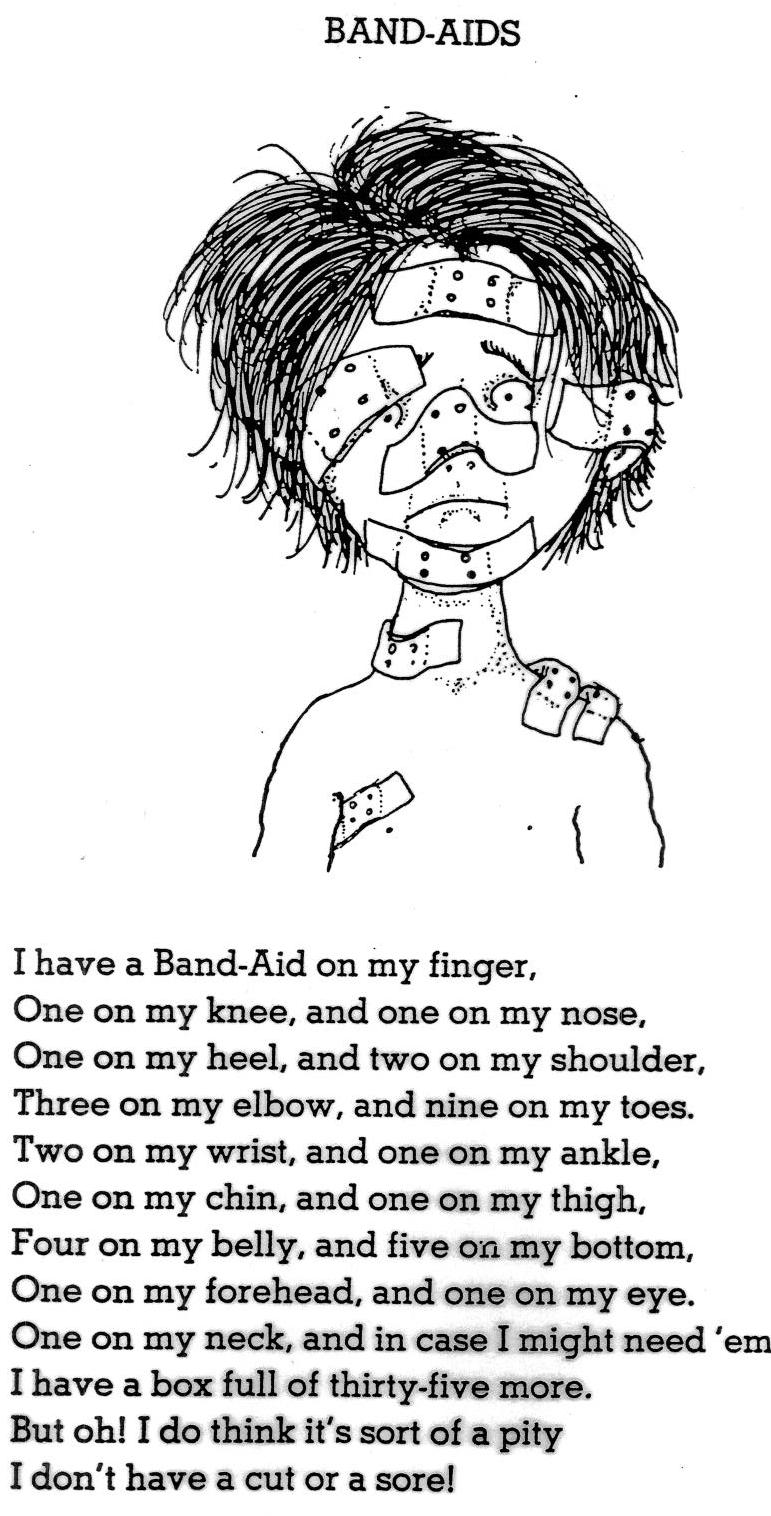 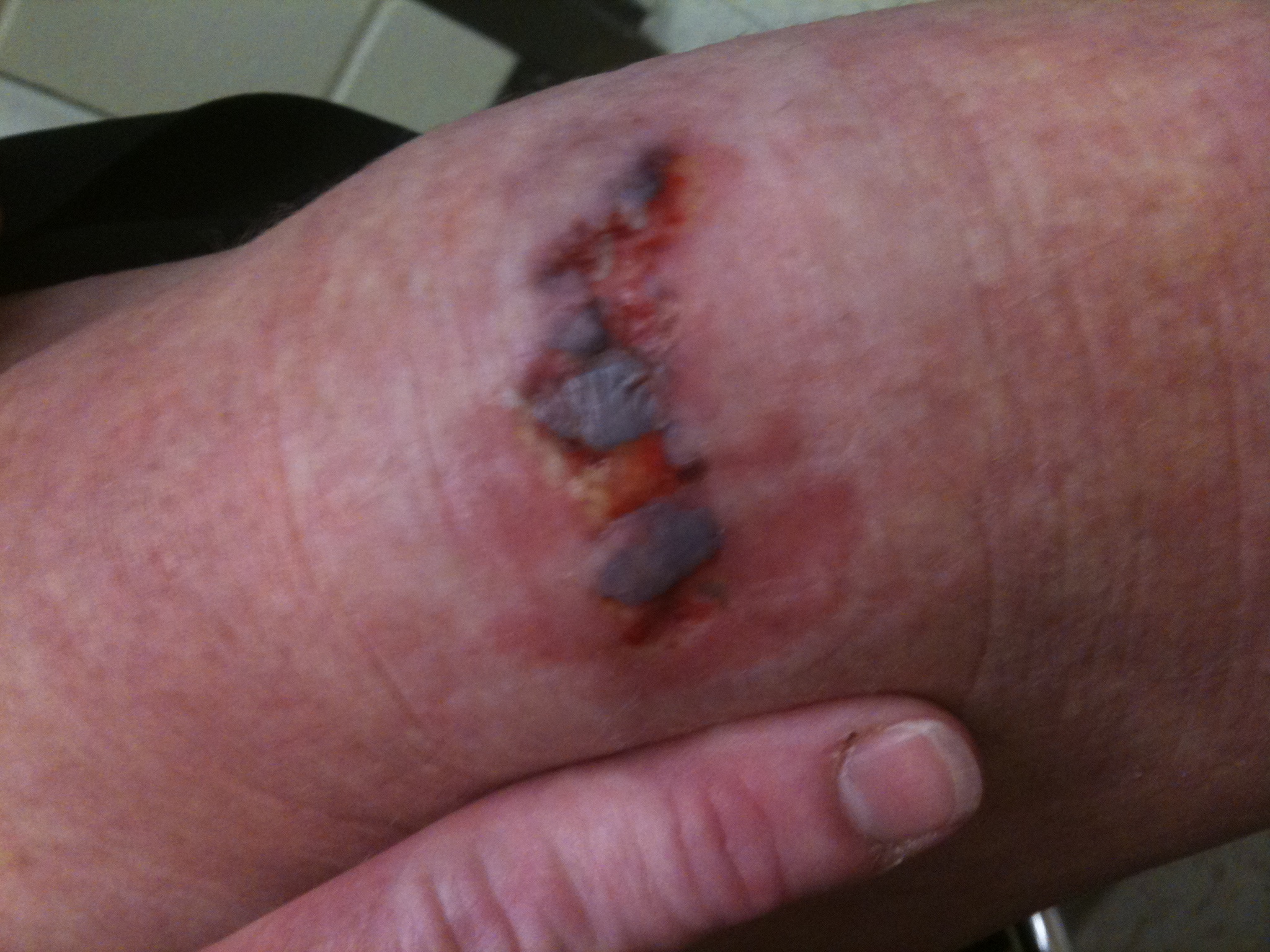 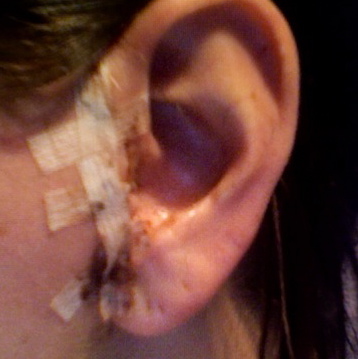 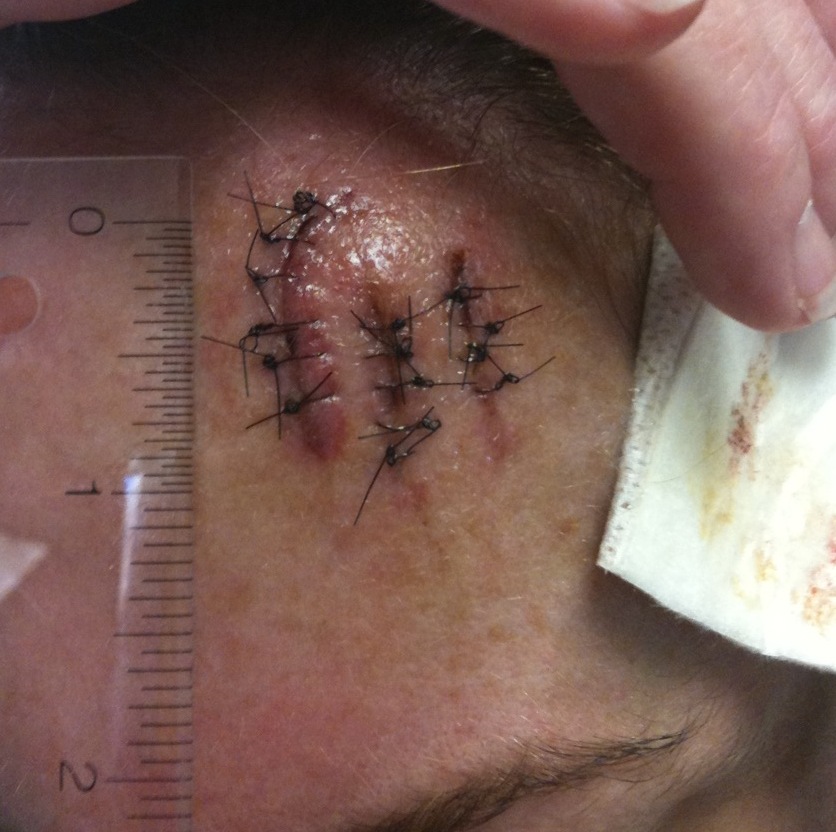 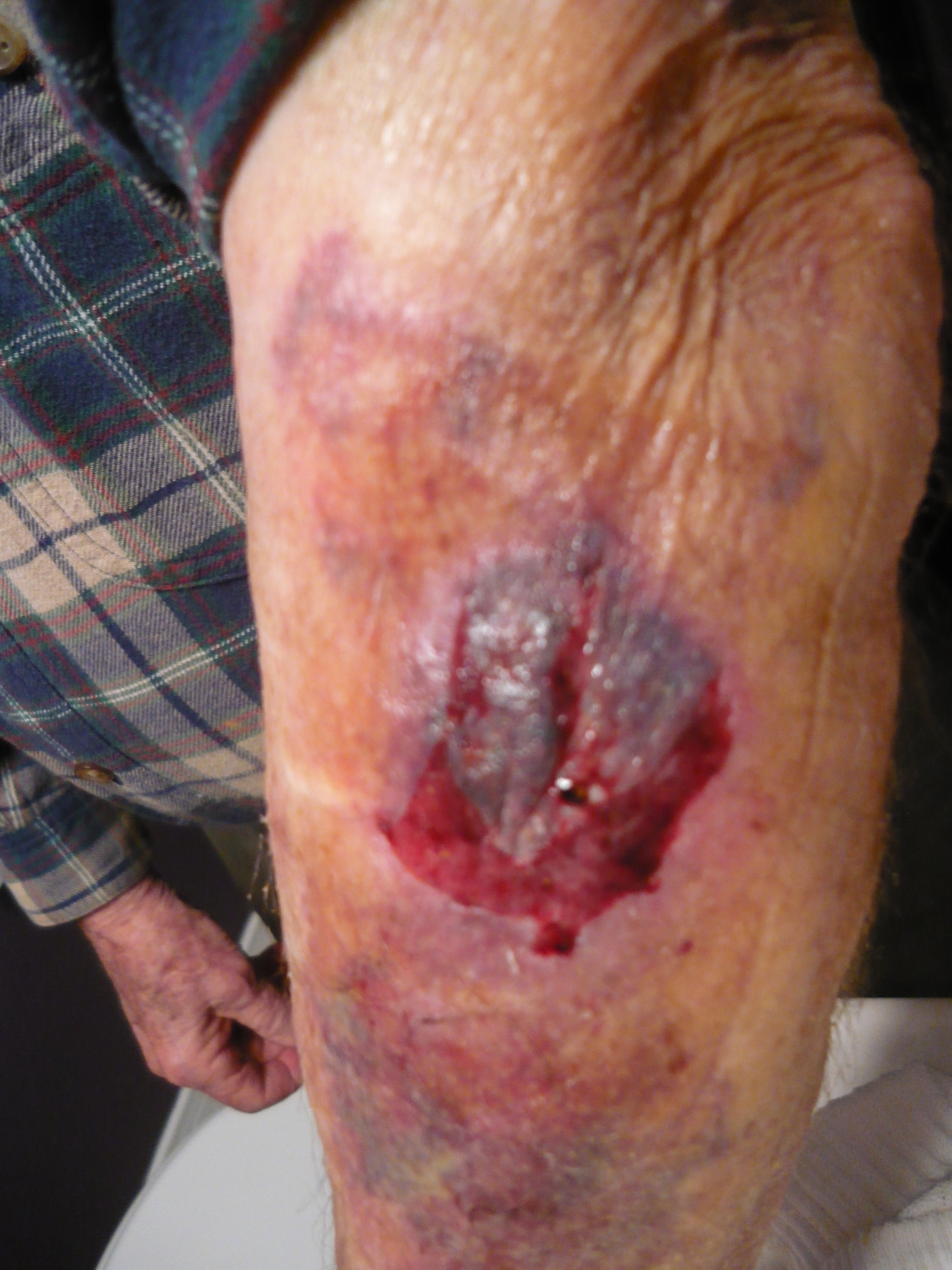 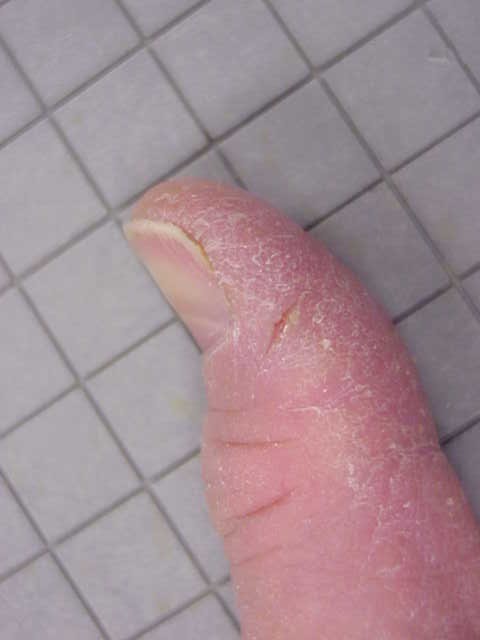 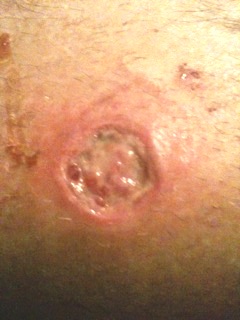 Name 4 things that influence how things stick to your skin
Name 4 things that influence how things stick to your skin
Your Skin
Your Diet
The Weather
The FDA
SKIN
The stratum corneum is the outermost layer of the epidermis and is made up of tightly packed layers of flattened cells surrounded by lipids in a “bricks and mortar” structure. It loses around 950 skin cells per sq.cm. per hr.
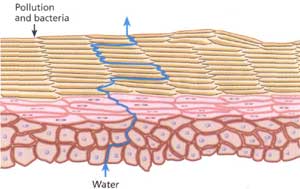 Skin protects the body from physical trauma, penetration of chemicals, water loss, and infection. 
Low humidity, wind, cold, washing with soaps and detergents, and exposure to solvents can lead to dry skin, which sheds more easily.   
This is the surface we are wanting to stick to!
Sweat Glands
Sweat Glands Vs. Body Part
Skin Moisture Transmission affects adhesion, and Varies by body location
Daily water losses for an average 
1.8 m2 surface area individual  
0.6–2.3 L/day
hands 1.9-3.8 L/day
feet 1.2-3.6 L/day
Head & neck 0.96-1.8 L/day
All other skin sites 0.36-1.4 L/day
Hairy  Skin Conditions
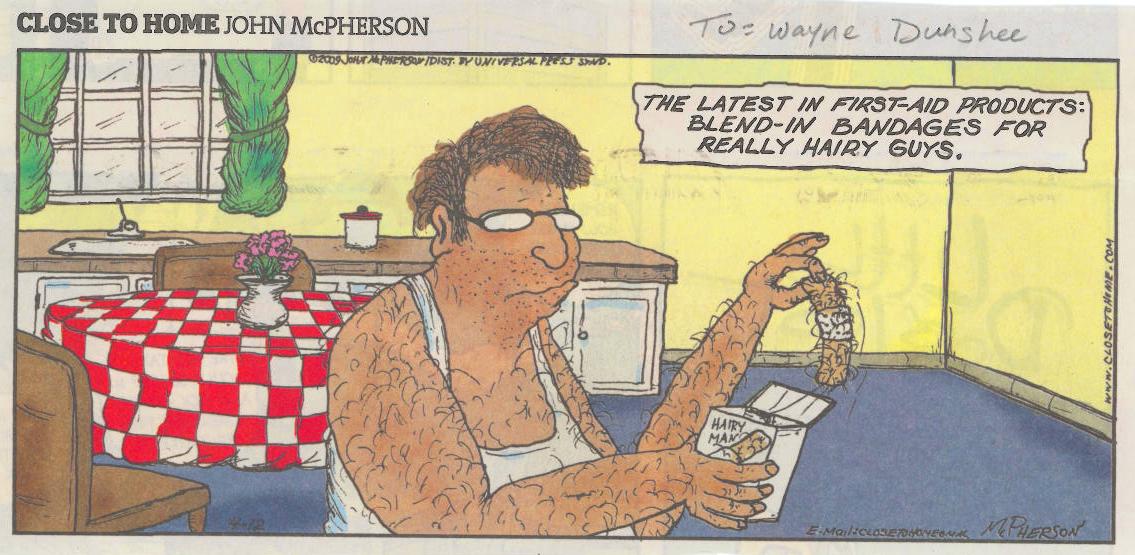 Skin, Hair, Oil Glands, and Diet
Weather/Climate
What about the rest of the world? Most U.S. Business Thinking is about American products.
Bandages are not alike around the world.
The first comments I had from my CEO (born in the UK) was about our bandages and how none of them stick very well.
In some parts of Europe, if the plaster does not hurt when you remove it, it “does not stick very well”.
Natural rubber adhesives are well liked in hot climates because they perform well.
Sensitivity to natural rubber seems to be mostly an American health care worker problem.
Data on the usage and performance of bandages in India is needed – an untapped market
“Bandage performance needs” change with the age and physical condition of the user.
Other Considerations for removal: Hair encapsulation, Stretch Release, Polymer skin coatings
The case of the Duct (Duck) Tape Bandage
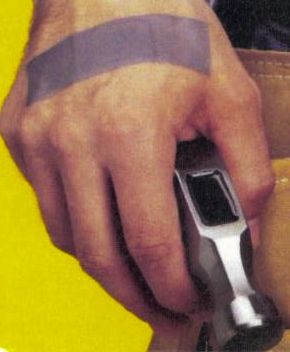 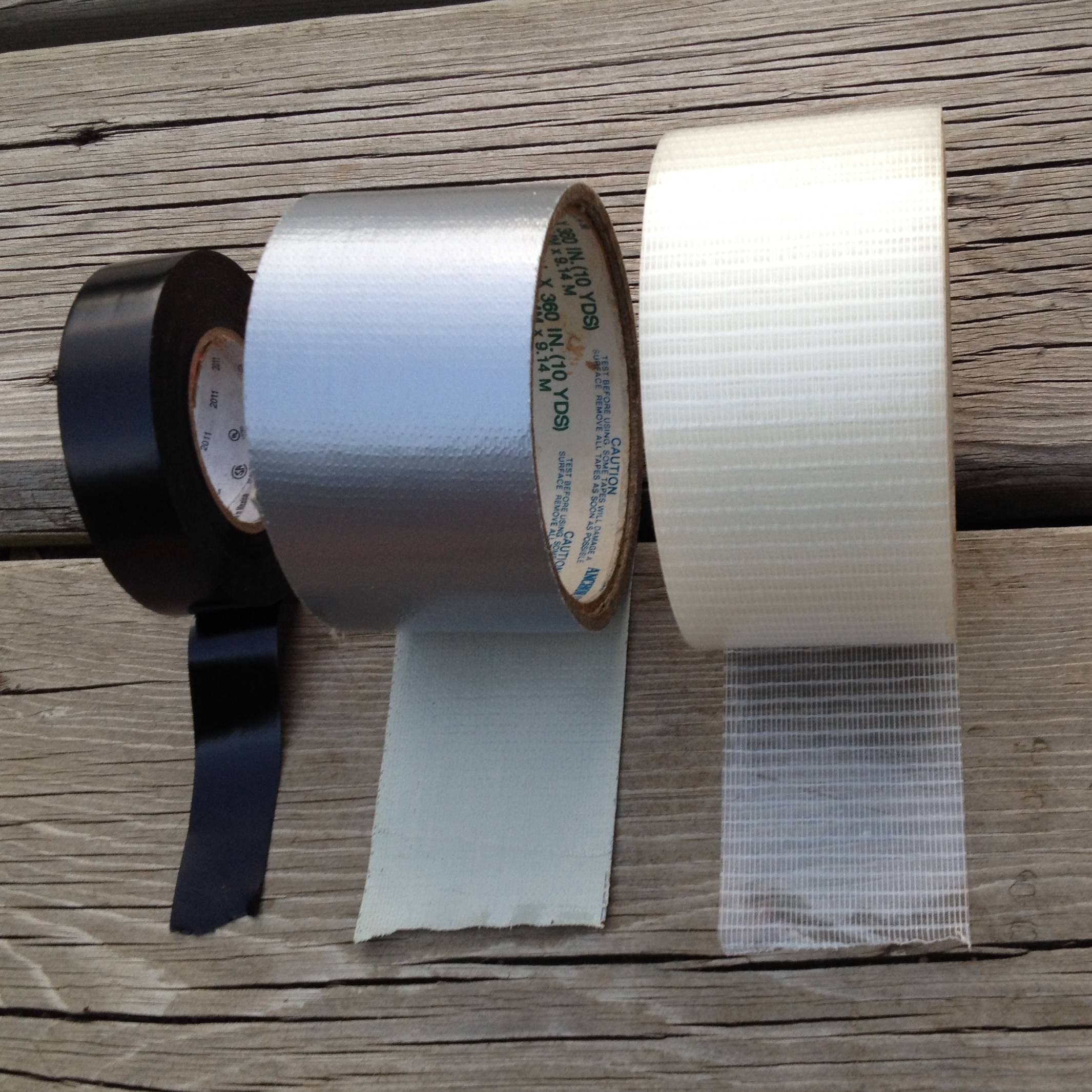 Workmen commonly use 
Electrical and Duck Tape for Bandaging
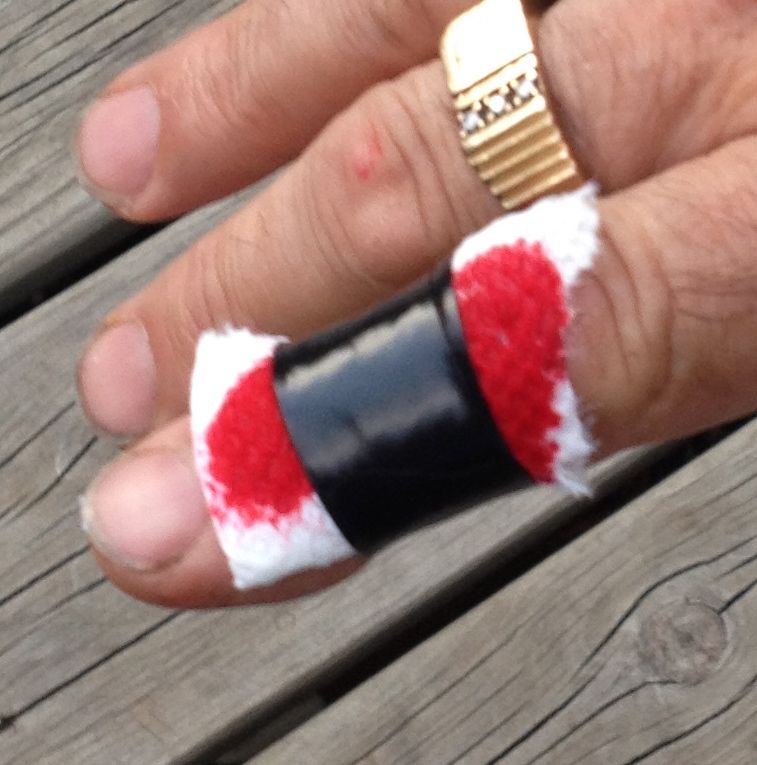 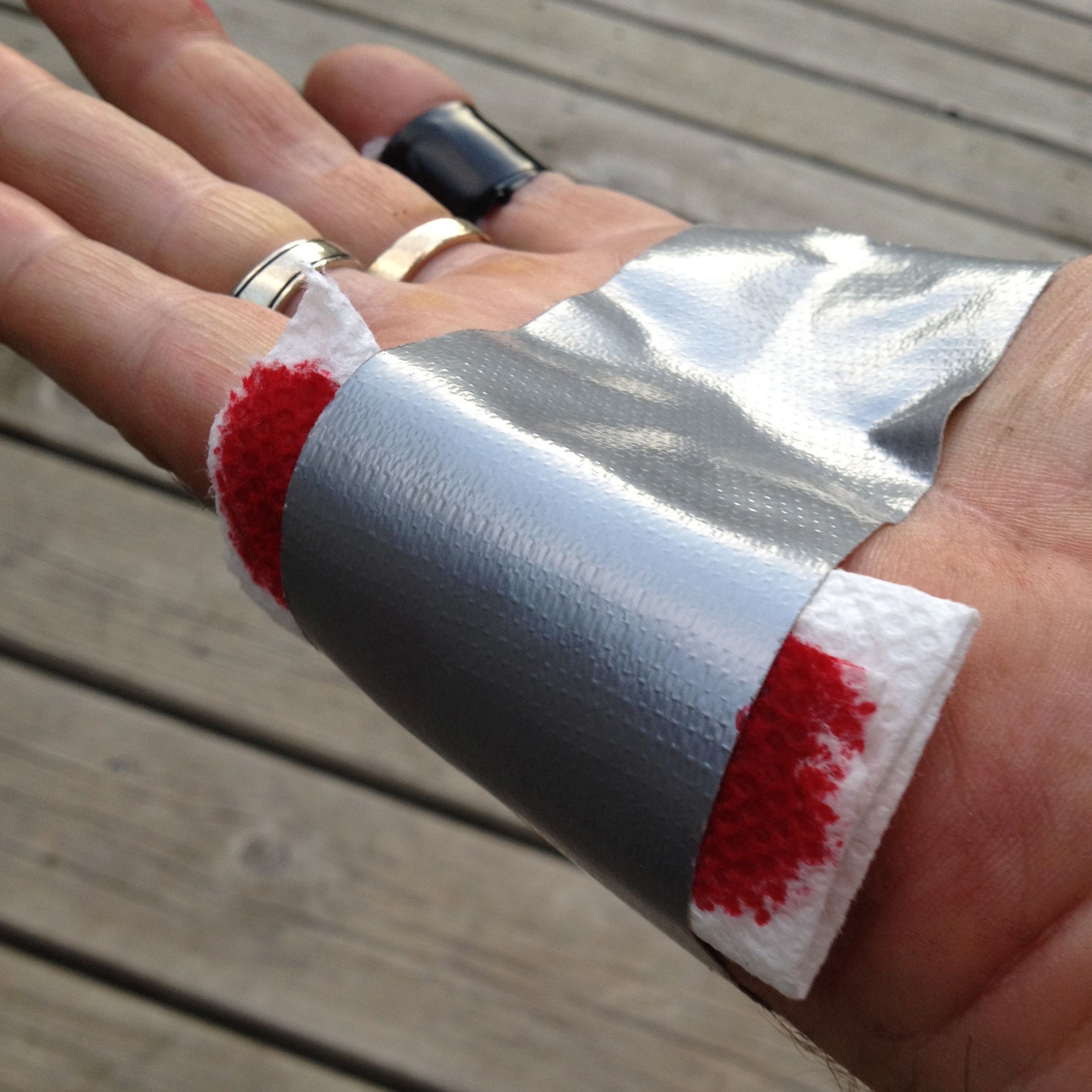 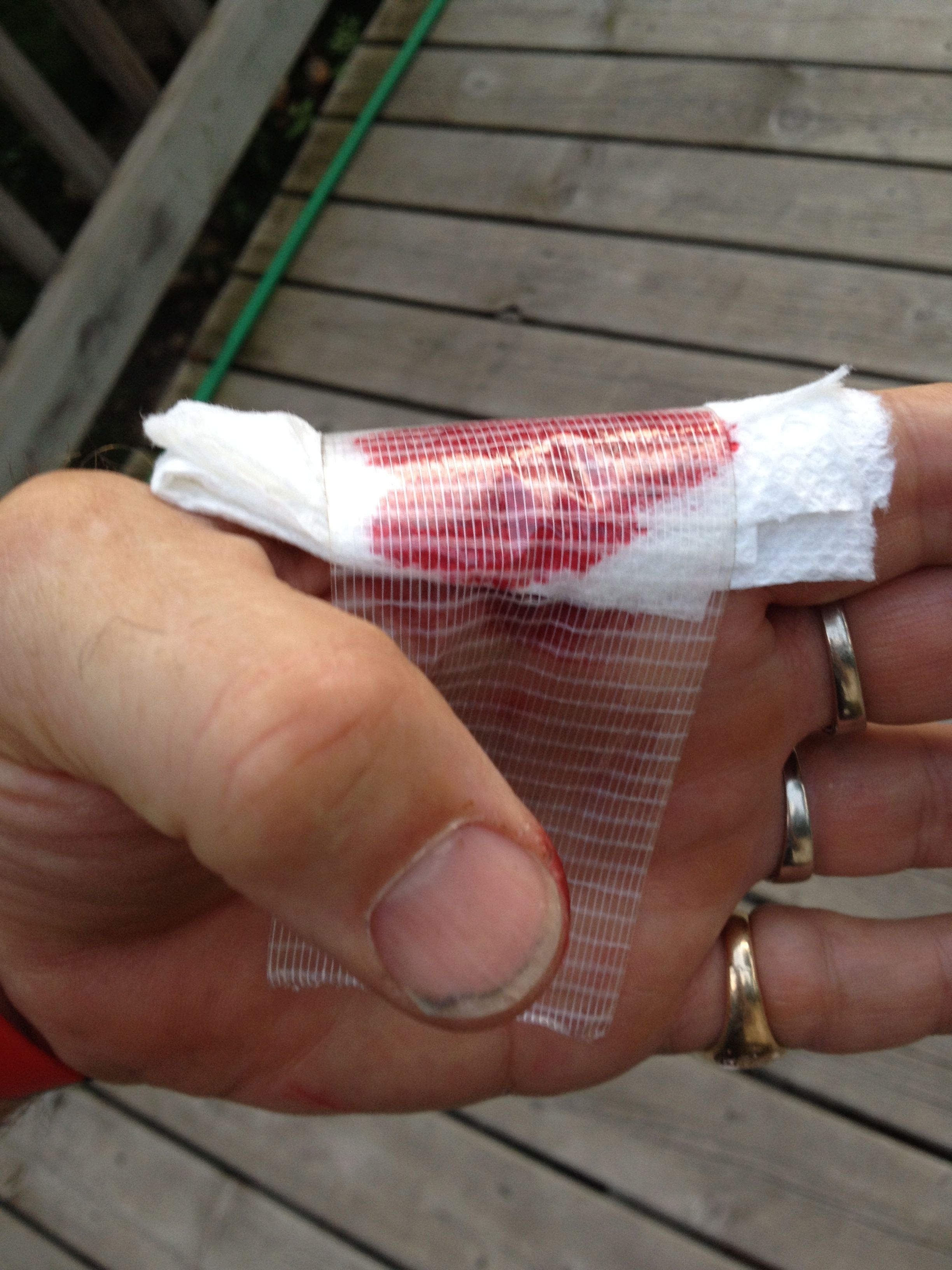 Duct (Duck) Tape Used on Skin
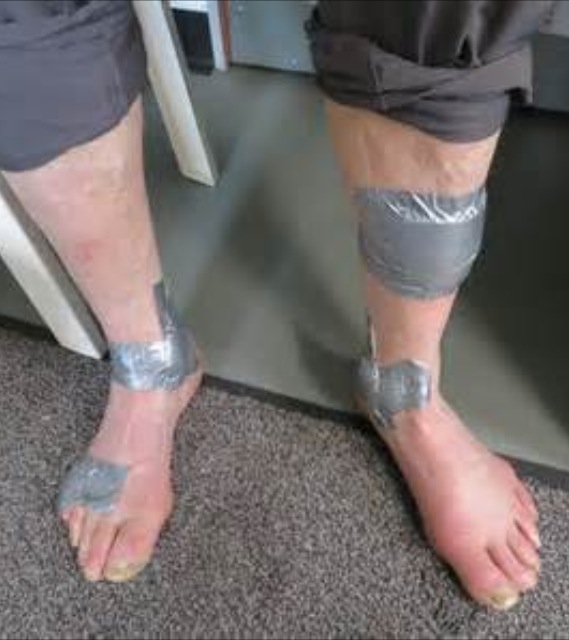 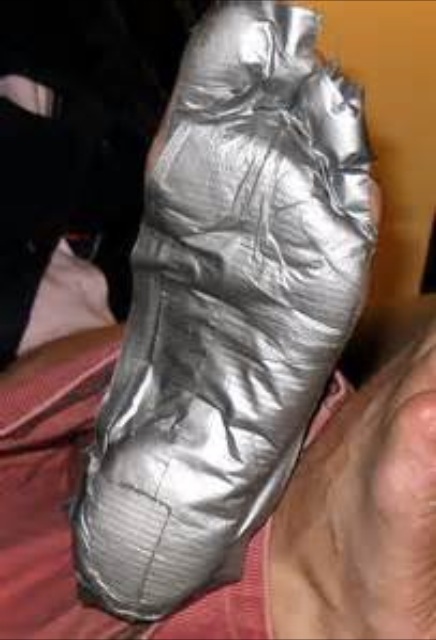 SELLING a tape to use on the skin creates an FDA regulated Medical Device
First Aid Bandages and Tapes are Medical Devices
Medical Devices must have data that supports safety and efficacy.
Safety requires the device to be made from materials that are known and are non-toxic. This includes polymers, residual monomers, fillers, plasticizers, colorants, inks, and adhesives.
Efficacy means you have data to determine what happens on the skin.  Adhesion, irritation, etc.
Medical Devices Require Special Manufacturing Processes
Medical Devices Require FDA Approved Manufacturing Processes, Known as GMP
Traceability of all input materials
Cleaning and maintenance of equipment
Training of operators
The Working Man’s Bandage
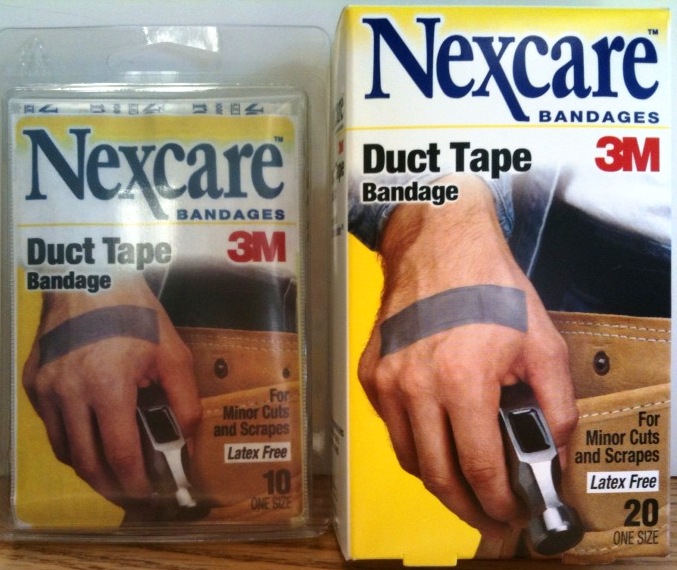 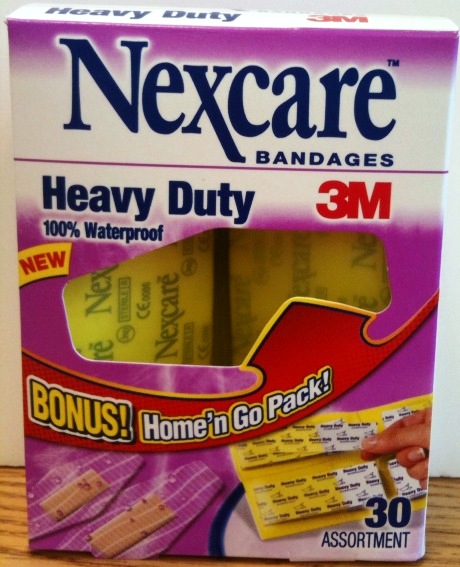 The ONLY Class 1 Medical Device Duct Tape 
that is safe for use on skin